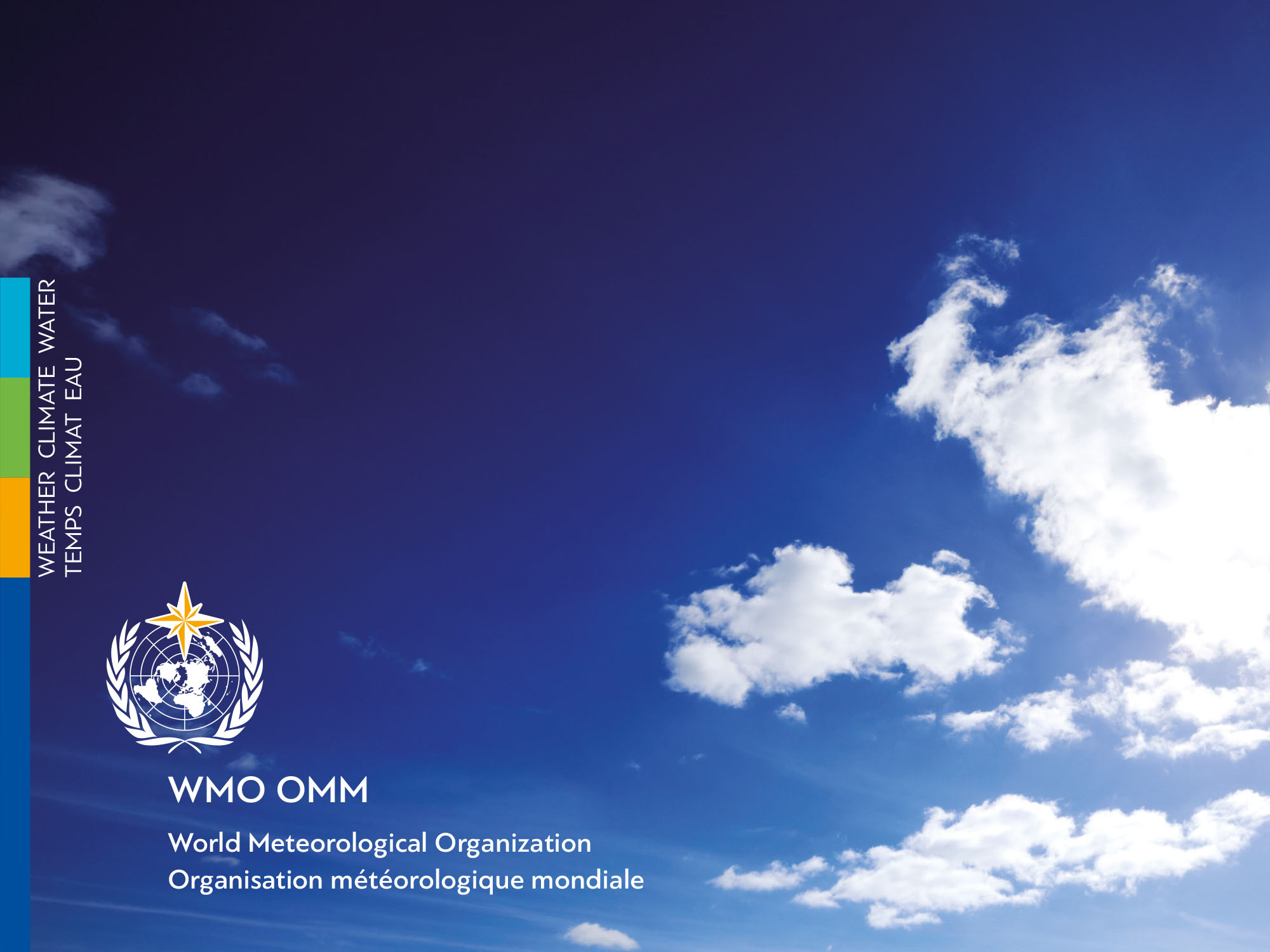 Session 4
Item 4.4 – Evolving GDPFS to integrate with the core functions of CSIS
 
Arun KUMAR (Chair ET-OPSLS, USA)
Rupa Kumar Kolli (WMO Secretariat)
Commission for Basic Systems (CBS) Technical Conference 2018
(Geneva, 26-29 March 2018)
Outline
Issues
Issue 4.4/1 - Integrate with the core functions of Climate Services Information System (CSIS) encompassing climate data, climate monitoring, climate prediction and climate projection, evolve GDPFS to include a class of RSMCs to include (i) centres that maintain Climate Reanalysis, and  (ii) centres that provide Climate Monitoring on global scale.
[Speaker Notes: - Speak acronyms out]
Outline
Issues
Issue 4.4/2 – Support close alignment of the CSIS Technical Reference (being developed by CCl, including the development and deployment of the Climate Services Toolkit), with the elements of the GDPFS
Outline
Issues
Issue 4.4/3 - Expansion of GPC portfolio to cover sub-seasonal forecasts on global scale
Background on Climate Services Information System (CSIS) : Rupa Kumar Kolli
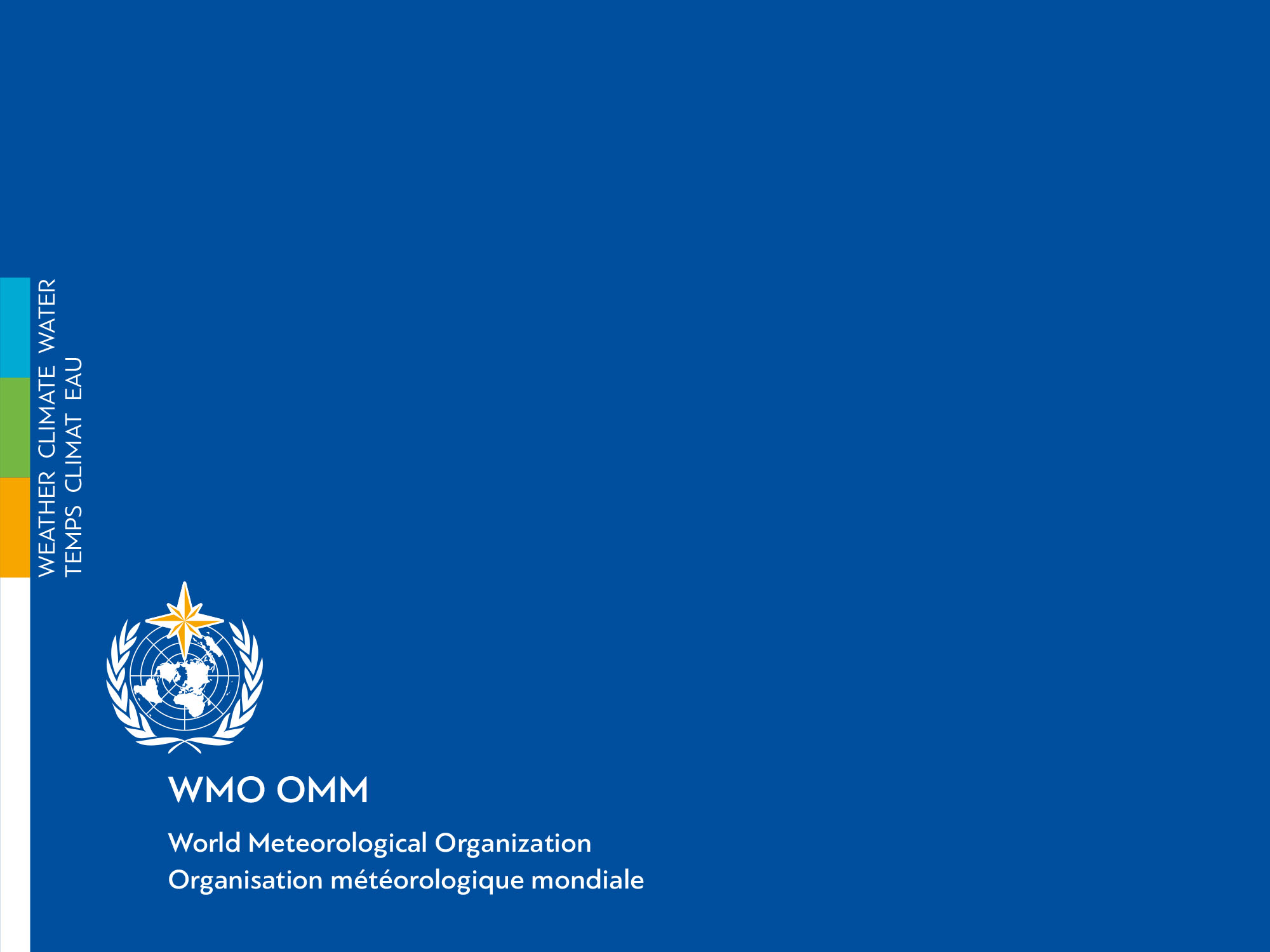 Thank you
Merci